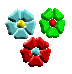 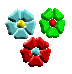 CHÀo mừng các thầy cô giáo
Về dự giờ lớp 4C
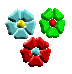 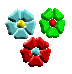 GV: LÊ THỊ THU HIỀN
KHỞI ĐỘNG
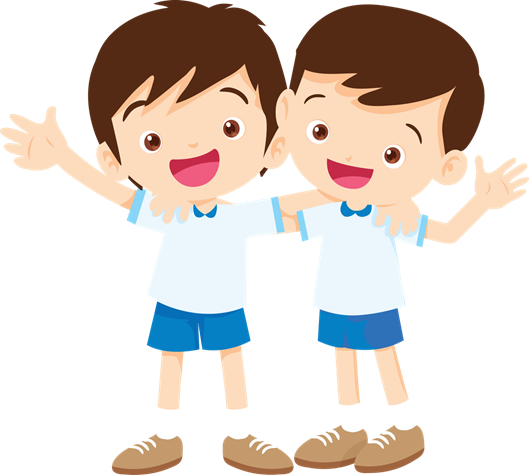 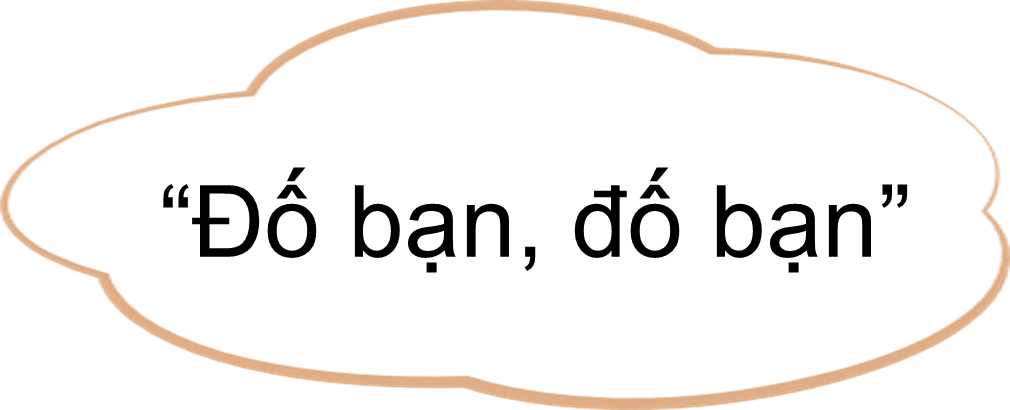 Số?
Trò chơi “Tiếp sức”
6
14
10
24
405
5
54
36
4
25
15
100
216
30
6
42
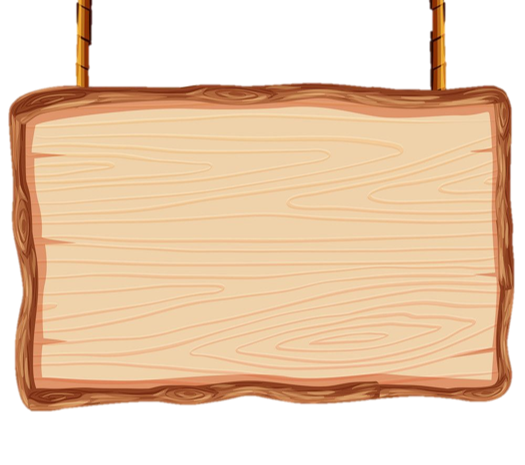 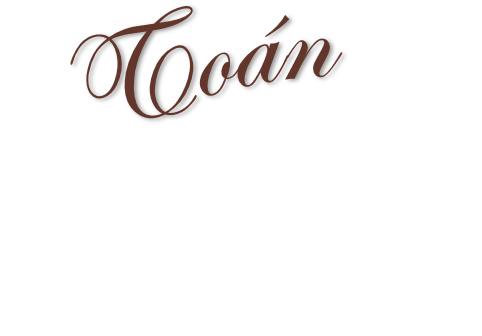 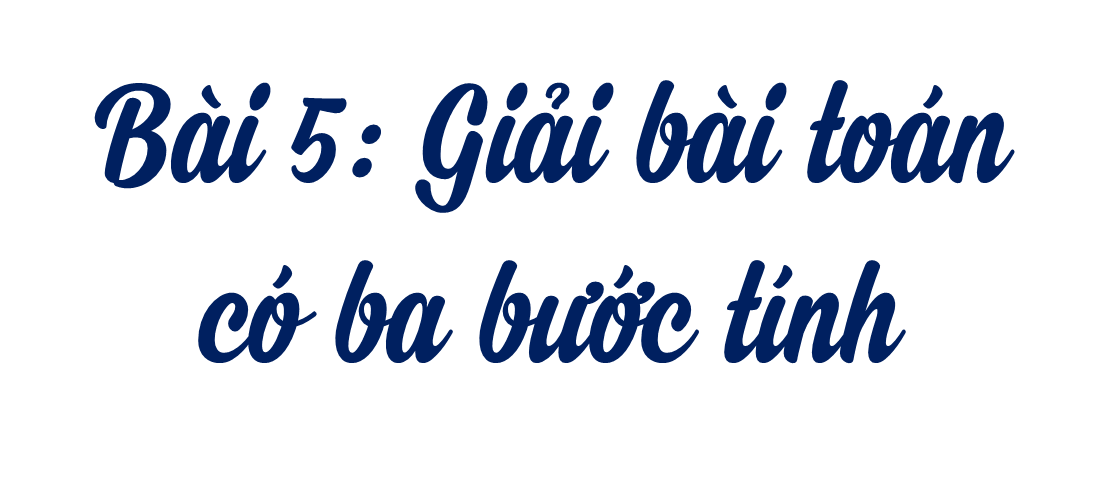 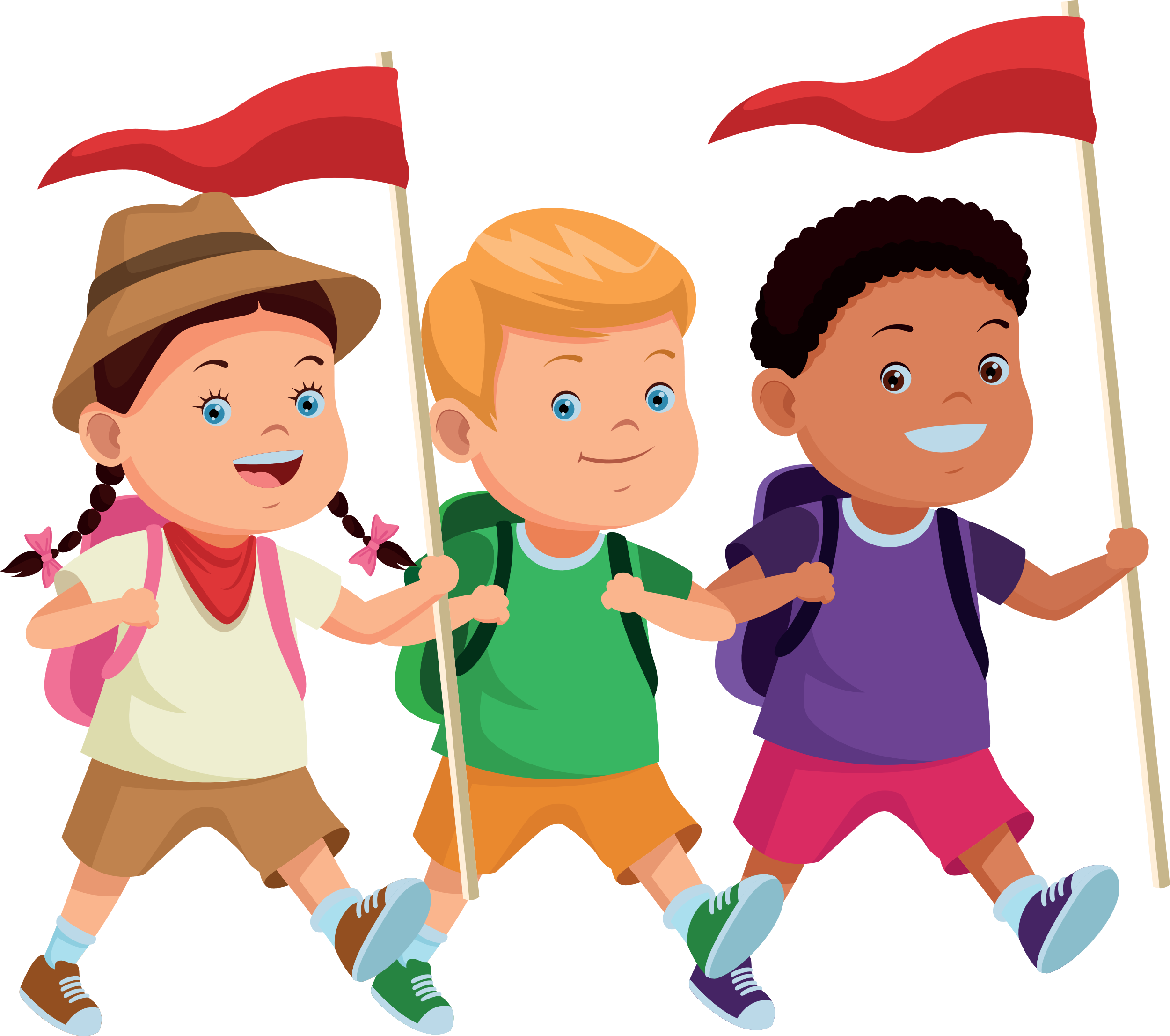 [Speaker Notes: Thiết kế: Hương Thảo – Zalo 0972.115.126. Các nick khác đều là giả mạo, ăn cắp chất xám]
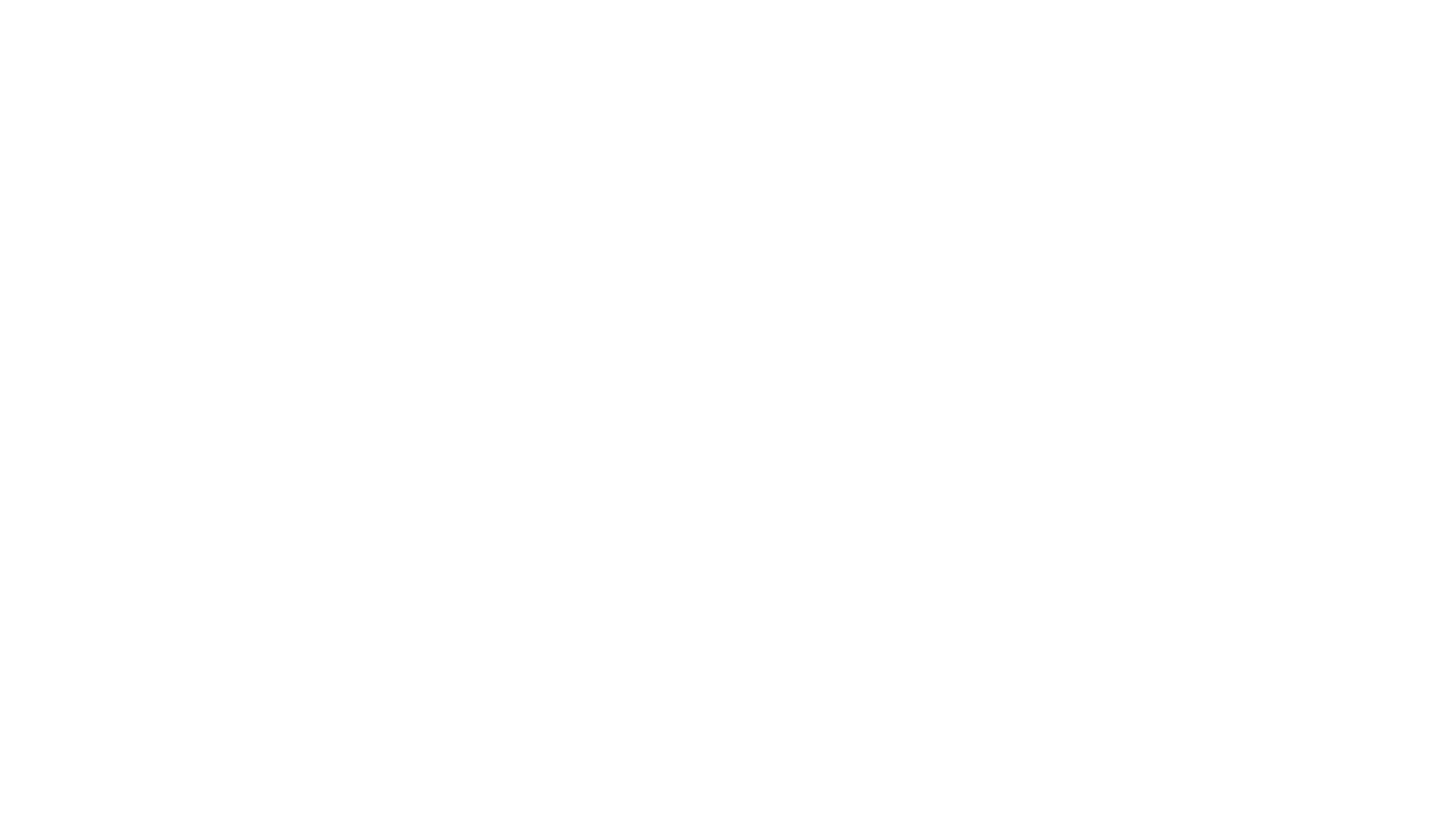 Làm thế nào để biết cả ba đội trồng được bao nhiêu cây?
Đội Một trồng được 60 cây, đội Hai hơn đội Một 20 cây, đội Ba ít hơn đội Hai 10 cây.
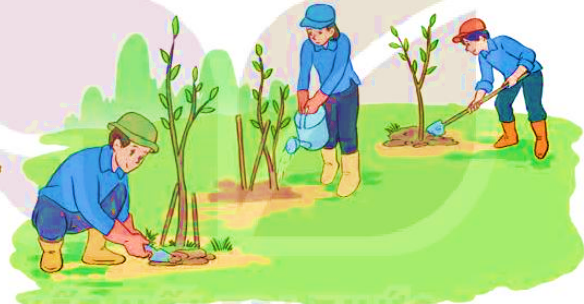 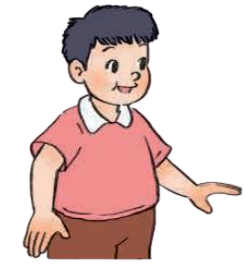 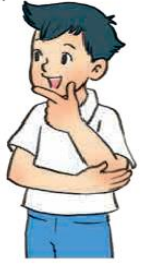 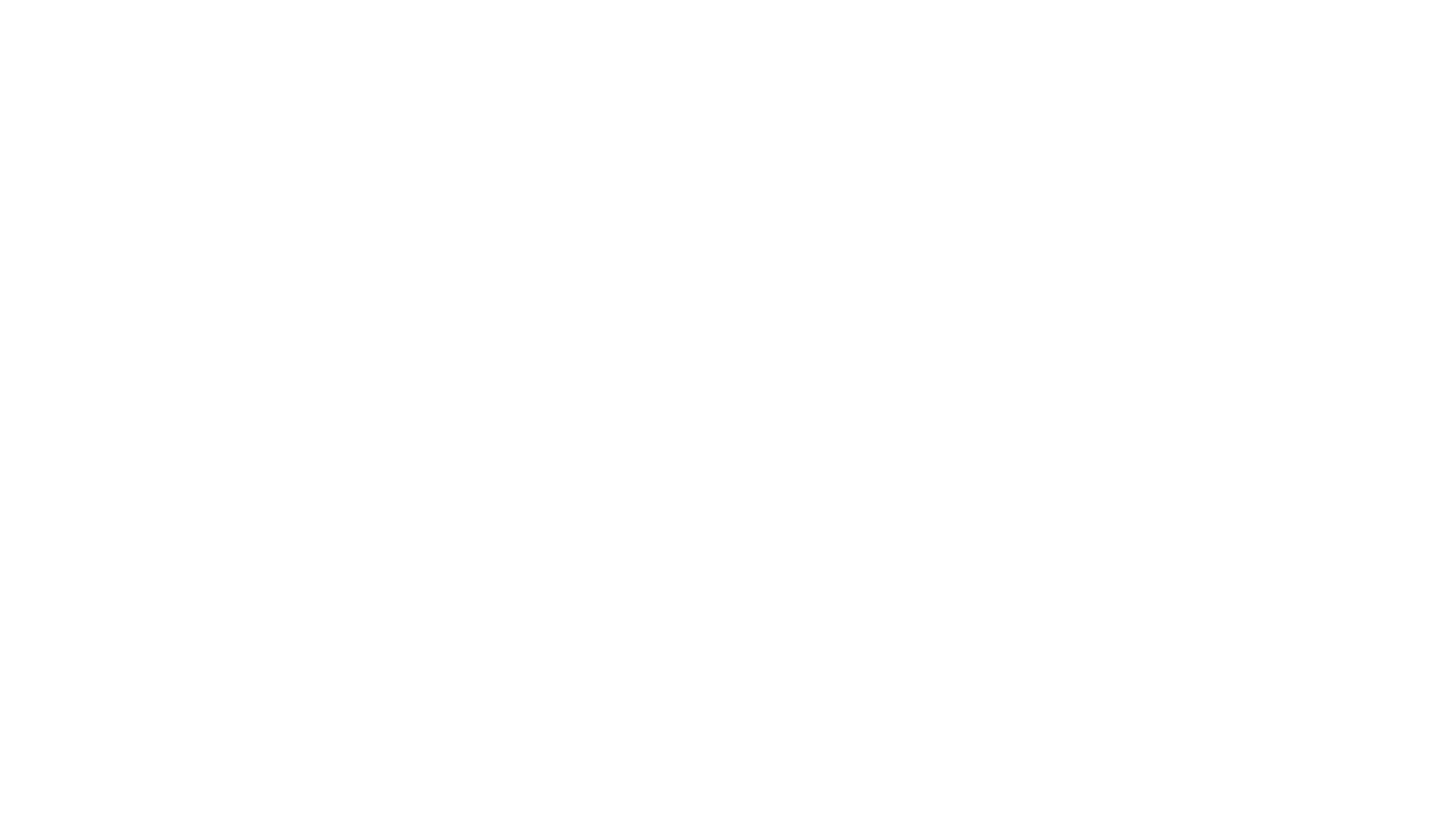 Ta có thể làm theo ba bước tính
Tìm số cây của đội Hai.
Tìm số cây của đội Ba.
Tìm tổng số cây của ba đội.
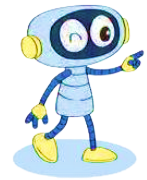 Bài giải:
Số cây đội Hai trồng được là
60 + 20 = 80 (cây)
Số cây đội Ba trồng được là
80 – 10 = 70 (cây)
Số cây cả ba đội trồng được là
60 + 80 + 70 = 210 (cây)
Đáp số: 210 cây.
Tóm tắt
60 cây
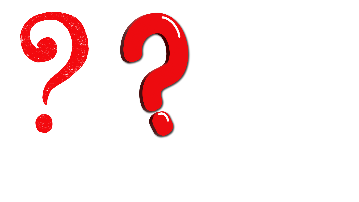 Đội 1
cây
20 cây
Đội 2
10 cây
Đội 3
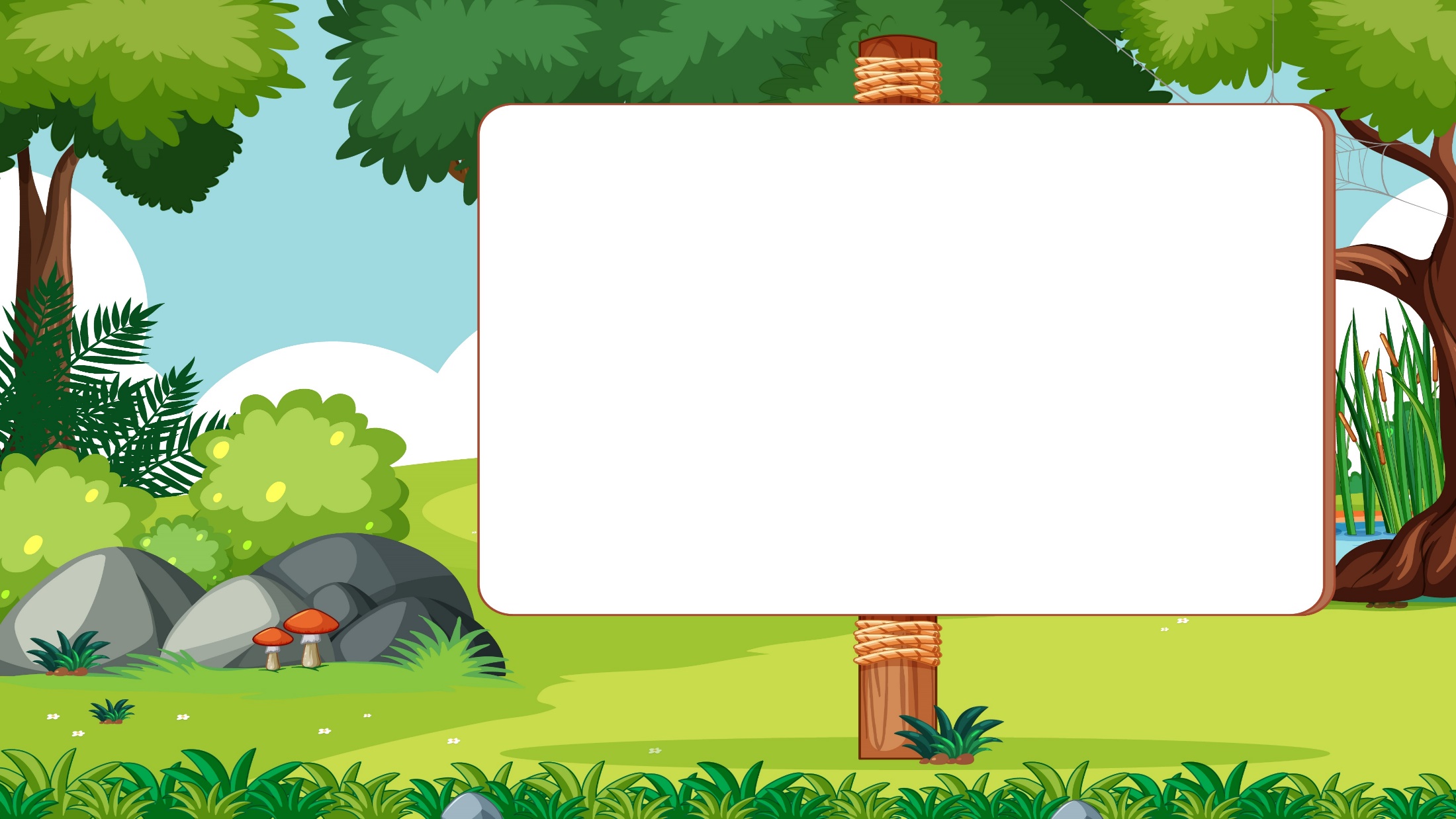 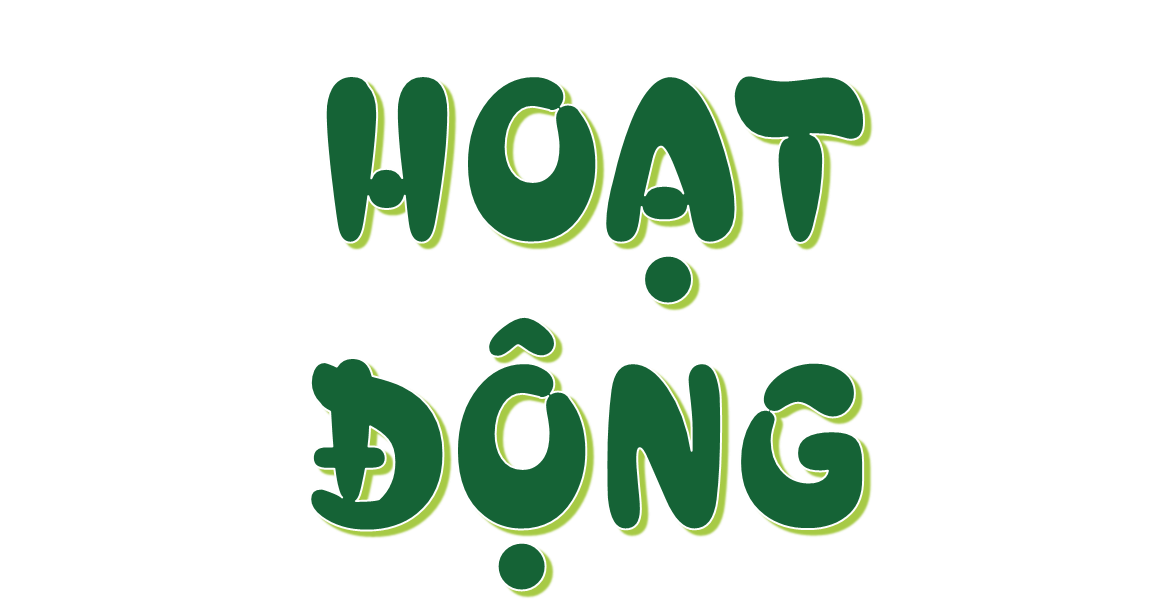 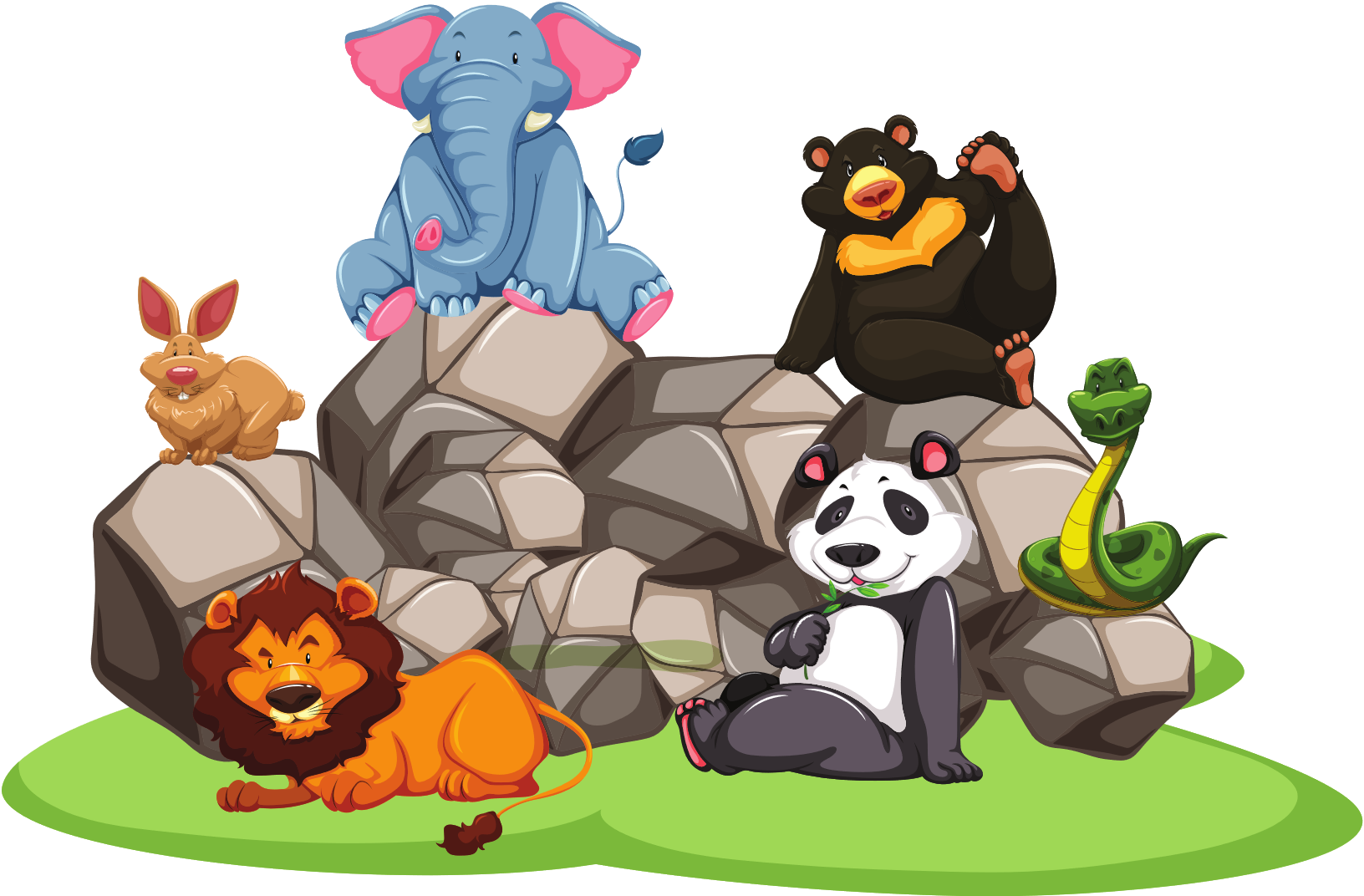 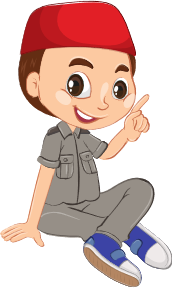 Nguyễn Thị Ái Quyên
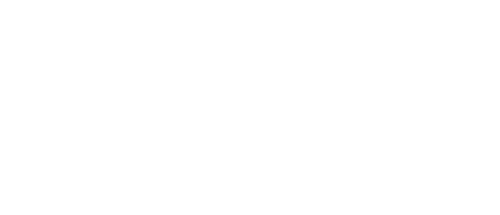 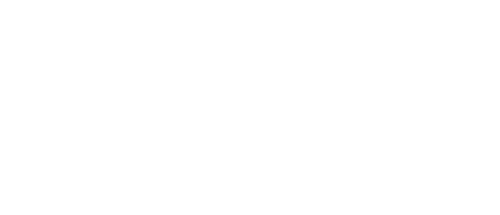 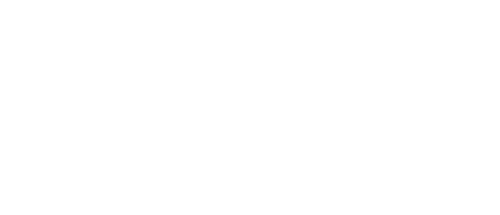 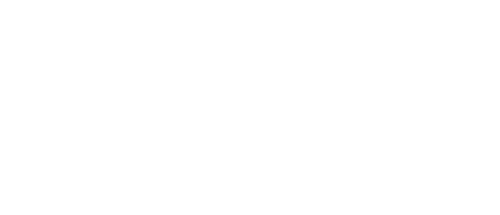 1. Mai đến cửa hàng văn phòng phẩm mua 5 quyển vở, mỗi quyển vở giá 8 000 đồng và mua 2 hộp bút chì màu, mỗi hộp giá 25 000 đồng. Hỏi Mai phải trả cô bán hàng tất cả bao nhiêu tiền?
Hãy đọc kĩ đề và tóm tắt.
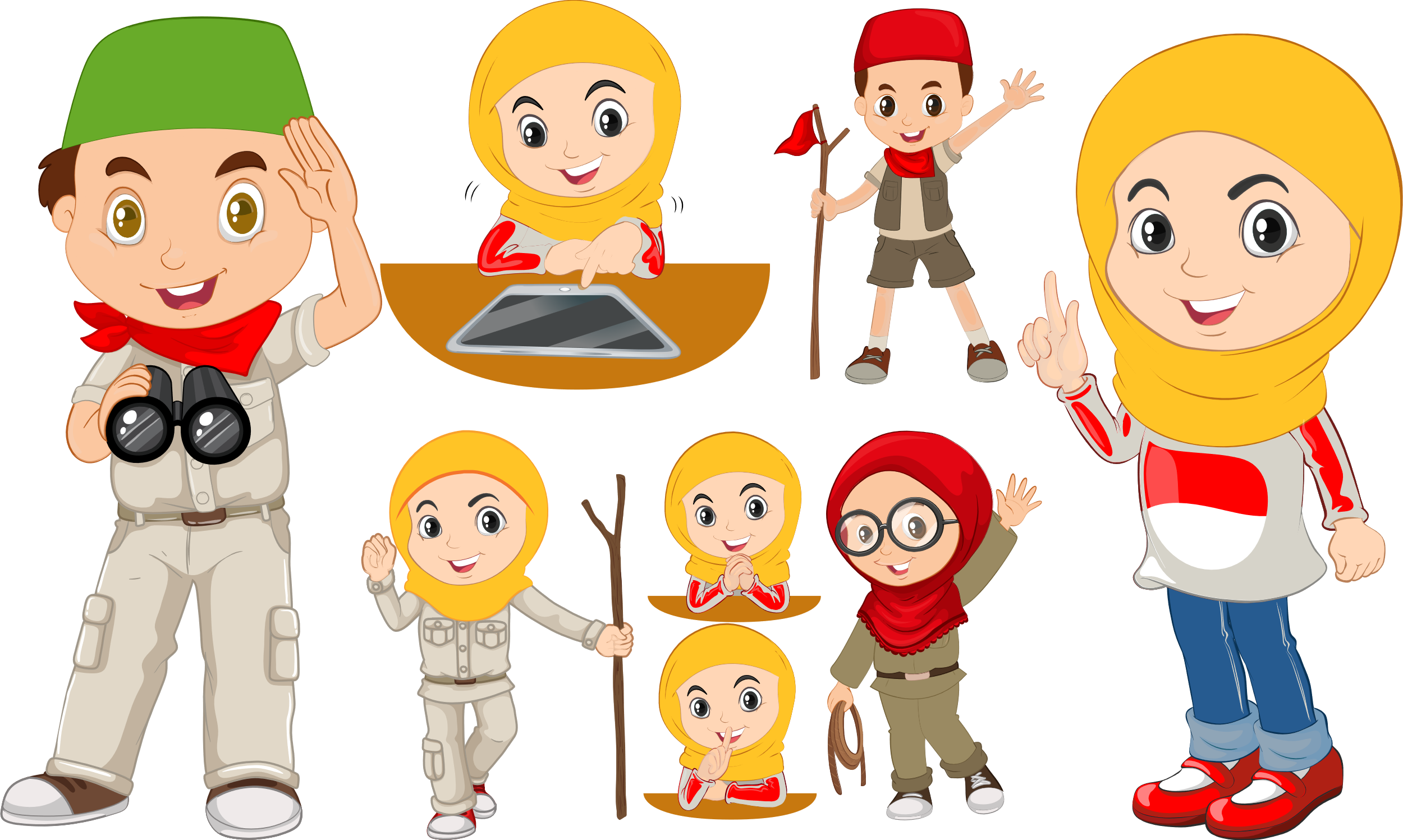 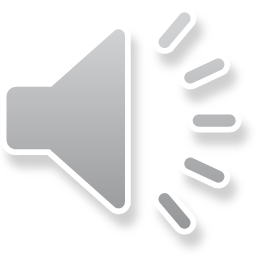 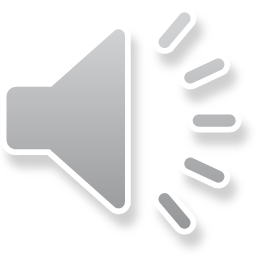 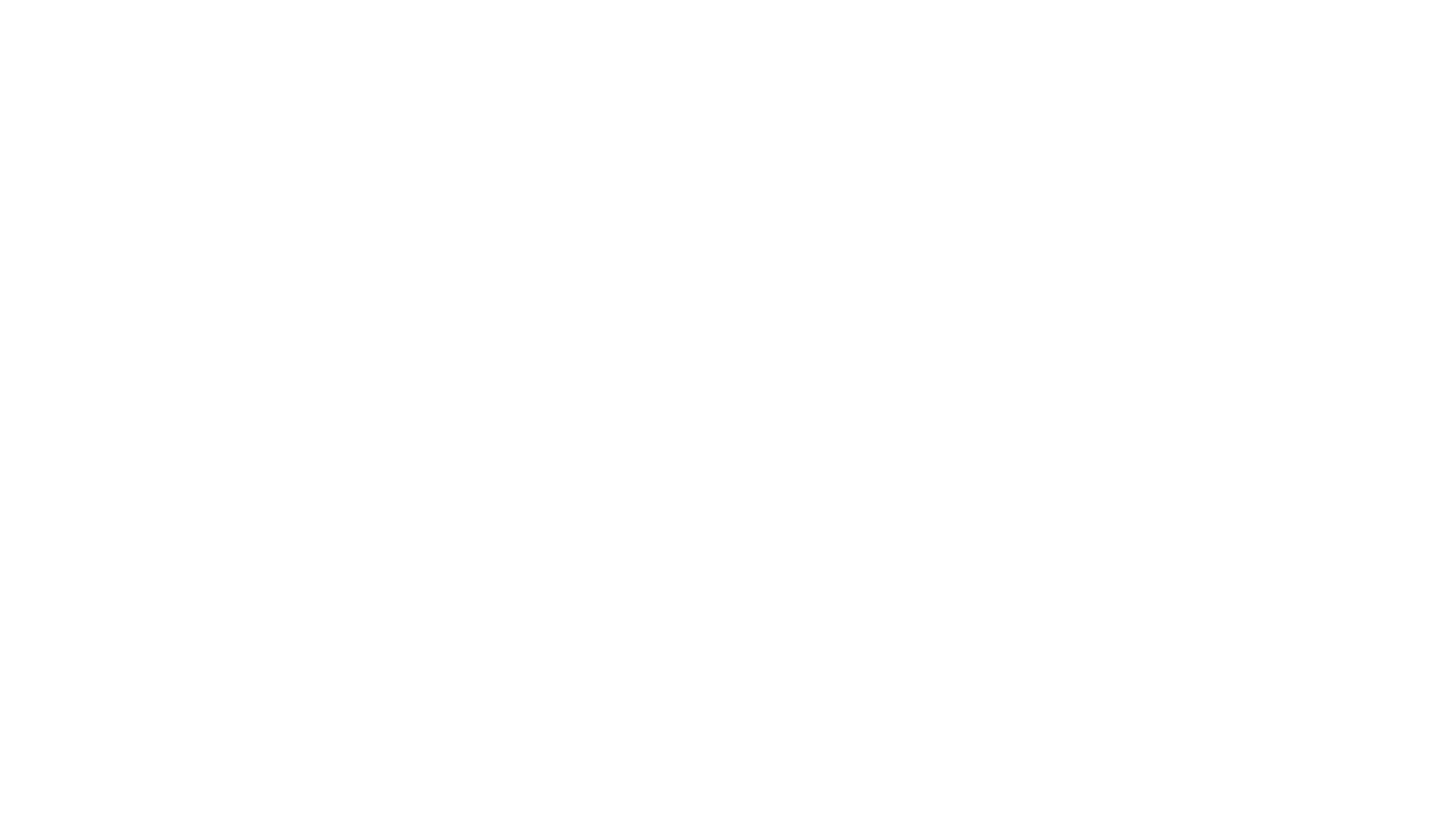 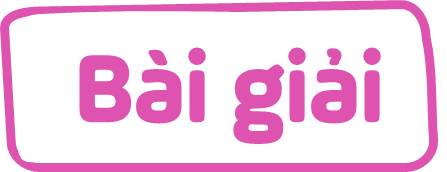 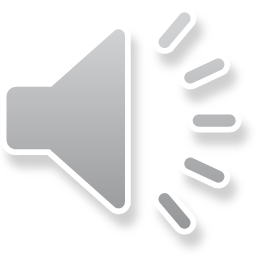 Mai mua 5 quyển vở hết số tiền là:
8 000 × 5 = 40 000 (đồng)
Mai mua 2 hộp bút chì màu hết số tiền là:
25 000 × 2 = 50 000 (đồng)
Mai phải trả cô bán hàng tất cả số tiền là:
40 000 + 50 000 = 90 000 (đồng)
Đáp số: 90 000 đồng
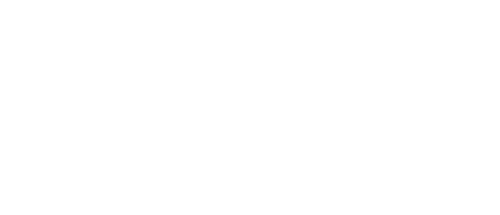 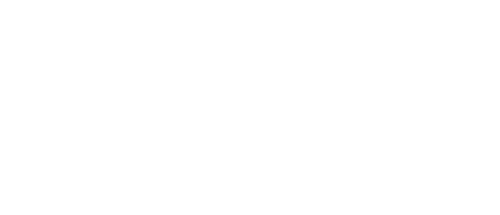 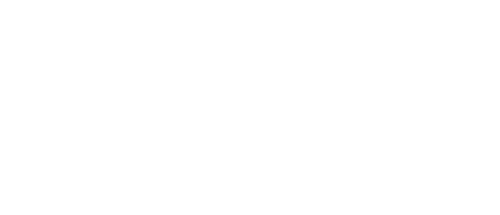 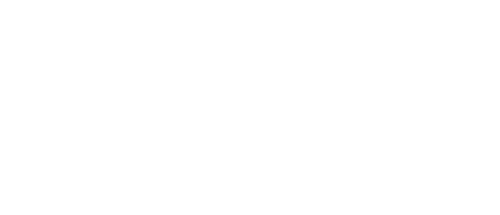 Chia 40 quả táo vào các túi, mỗi túi 8 quả và chia 36 quả cam vào các túi, mỗi túi 6 quả. Hỏi số túi táo hay túi cam có nhiều hơn và nhiều hơn mấy túi?
Hãy đọc kĩ đề và tóm tắt.
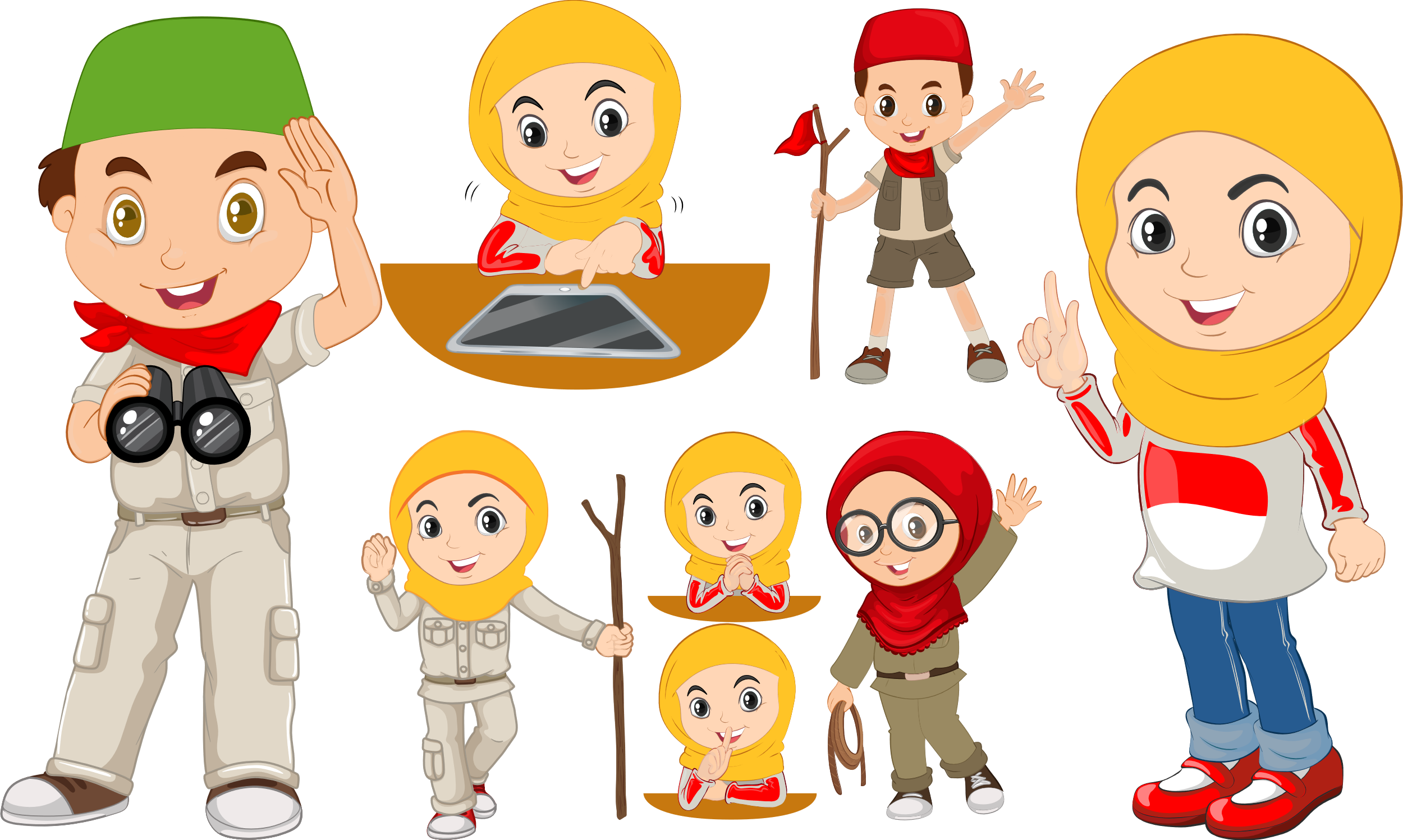 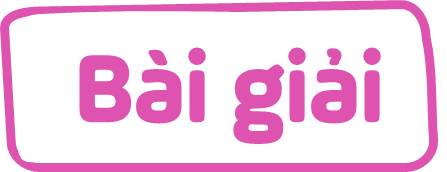 Số túi táo là:
40 : 8 = 5 (túi)
Số túi cam là:
36 : 6 = 6 (túi)
Số túi cam nhiều hơn số túi táo là:
6 – 5 = 1 (túi)
Đáp số: 1 túi.
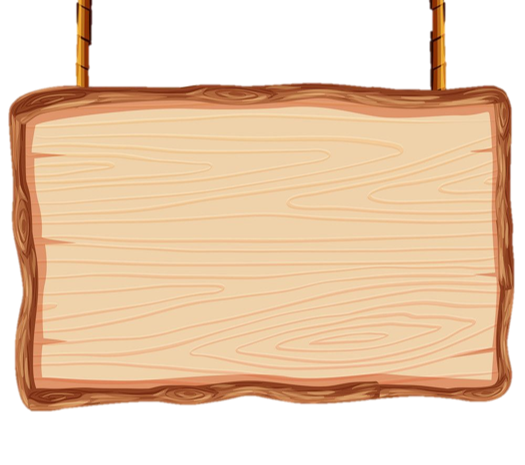 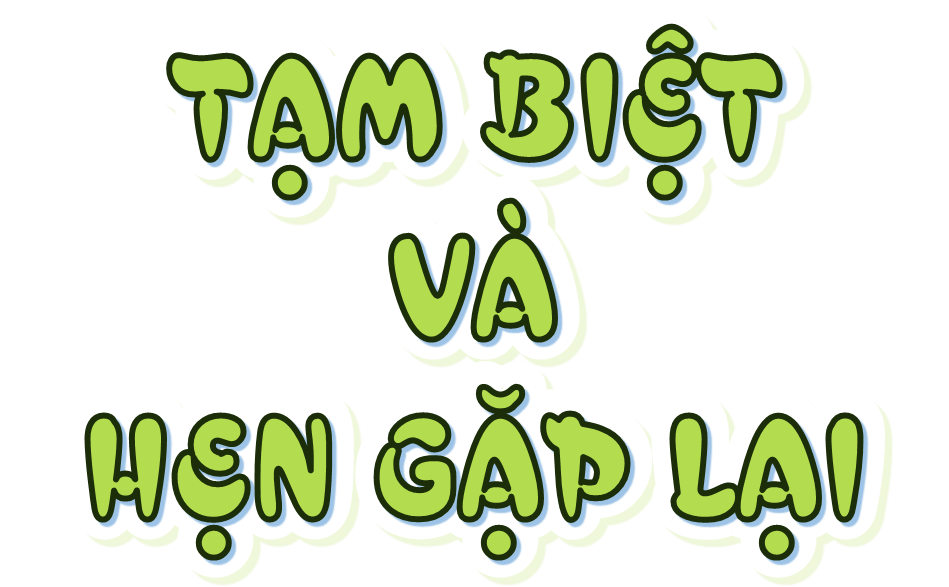 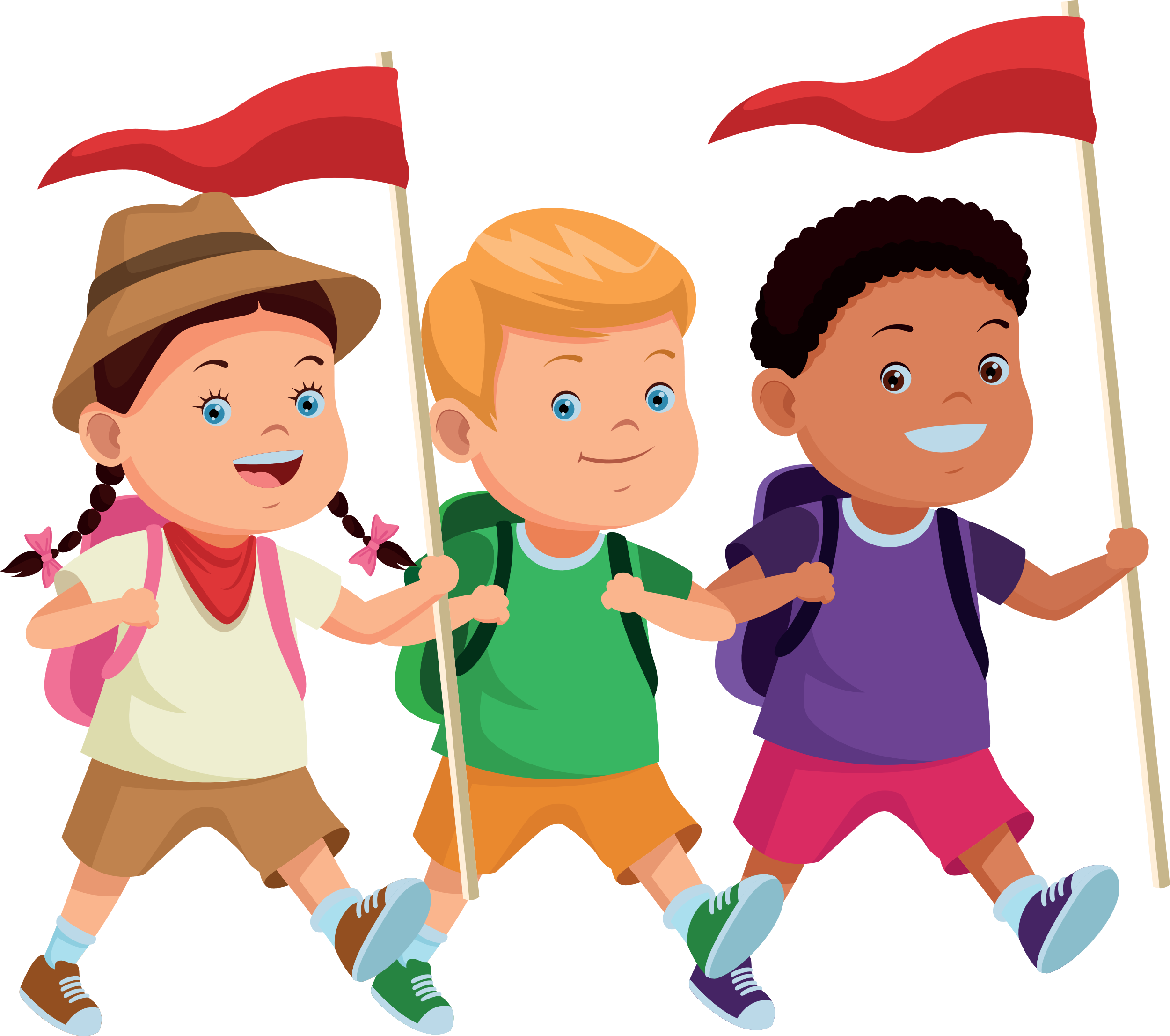